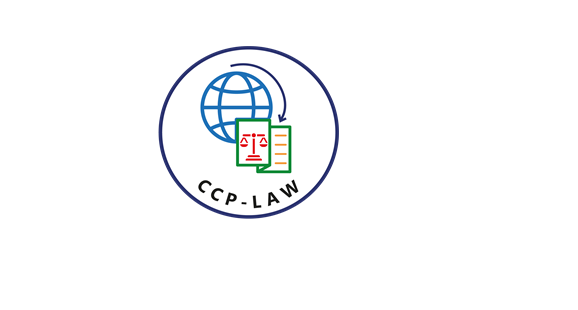 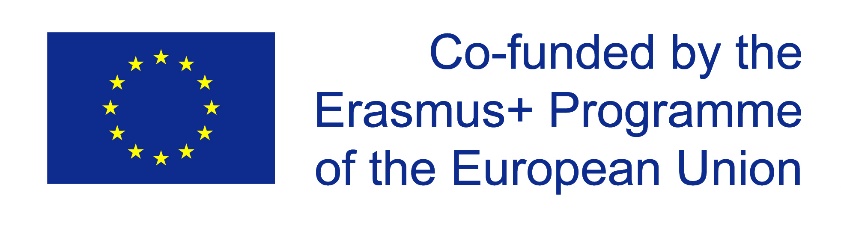 CCP-LAW
Curricula development on Climate Change Policy and Law
Climate Change and Energy
 TOPIC 1: 
INTRODUCTION TO CLIMATE CHANGE AND RENEWABLE ENERGY SOURCES
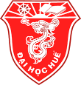 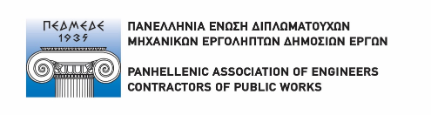 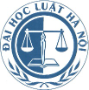 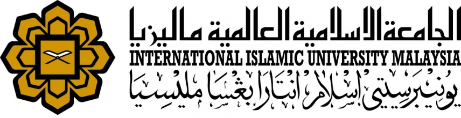 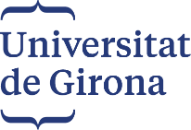 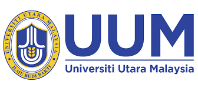 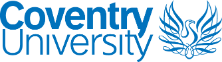 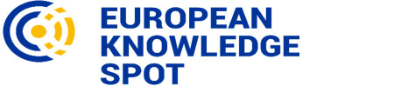 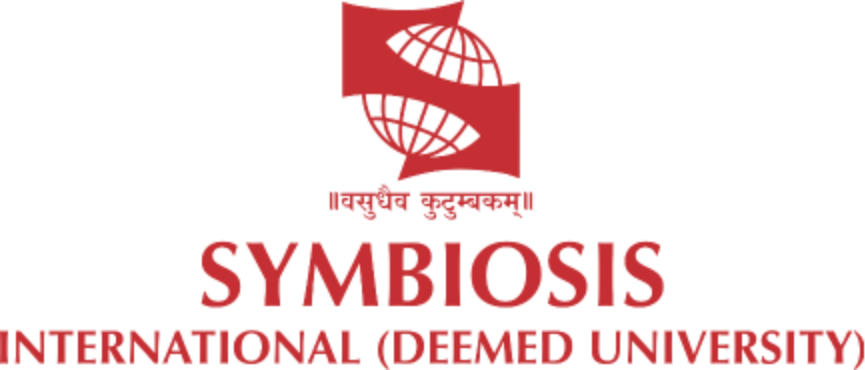 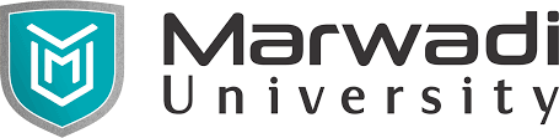 Project No of Reference: 618874-EPP-1-2020-1-VN-EPPKA2-CBHE-JP: 
The European Commission's support for the production of this publication does not constitute an endorsement of the contents, which reflect the views only of the authors, and the Commission cannot be held responsible for any use which may be made of the information contained therein.
OVERVIEW OF ENERGY POLICY AND ITS CONNECTION TO CLIMATE CHANGE
Climate change and climate change policy are intrinsically relevant to the energy sector. 
Energy sector bears certain responsibility for climate change in relation to greenhouse gas (GHG) emissions from fossil-fuel-based production such as electric power plants. 
Activity within the energy sector can be understood in the context of both problem and solution:
Energy sector’s heavy reliance on fossil fuels makes the sector a target of remedial policies designed to limit and mitigate GHG emissions. These include rigorous permit processes, emissions targets, and carbon capture methods. 
Consequently, the pattern of response and adaptation within the energy sector may be driven by both the climate change policy as well as by the climate change attributable to energy demand.
Climate change considerations permeate modern energy policy, along with concerns about energy security, resource renewability, and economic development. 
Energy providers are subject to increasingly stringent environmental regulations that require significant investment in emissions reduction, alternative energy resources, transmission facilities, and grid modernization.
IMPORTANCE OF CLIMATE CHANGE AND ENERGY LAW IN ADDRESSING GLOBAL CHALLENGES
IPCC report from February 2022 called for a climate resilient development strategy that joins GHG mitigation and adaptation measures under an inclusive solutions framework. 
The requirement of integrated governance efforts aligned across scales, sectors, policy domains and timeframes. 
Proficient governance of the energy transition is pivotal to succeeding in delivering the global climate goals and ensuring access to affordable, reliable, sustainable and modern energy for all (SDG 7). 
The energy transition demands rapid and dramatic restructuring of energy policies on complex issues such as the phaseout of fossil fuels and the integration of renewable energy sources. 
Energy law is essential in the restructuring of energy governance.
Energy law can be used to liberalize energy markets, ensure competition and incentivize investment in new and renewable energy technologies. 
Legally binding norms of energy law can emerge from international, national or regional laws, constitutions, court decisions or private contracts that can address a range of issues from natural resource ownership and use, competition and subsidies to energy consumption and consumers in energy markets. 
Energy law can also comprise legal principles such as sovereignty over natural resources, legally binding objectives such as targets to increase the share of renewable energy, and obligations.
Descriptive Statistics On Climate Change Legislation
 Source: Eskander, S., Fankhauser, S., & Setzer, J. (2020). Global Lessons from Climate Change Legislation and Litigation. In Annual NBER Environmental and Energy Policy and the Economy Conference (p. 2). Washington DC: University of Chicago Press.
RENEWABLE ENERGY SOURCES
The term “renewable” encompasses a wide diversity of energy resources with varying economics, technologies, end uses, scales, environmental impacts, availability, and depletability. 
Most renewable energy resources have significantly lower environmental and climate impacts than their fossil fuel counterparts.
Renewable energy, often referred to as clean energy, comes from natural sources or processes that are constantly replenished. For example, sunlight and wind keep shining and blowing, even if their availability depends on time and weather.
Renewables are increasingly displacing fossil fuels in the power sector, offering the benefit of lower emissions of carbon and other types of pollution.
SOLAR ENERGY: PHOTOVOLTAICS AND SOLAR THERMAL SYSTEMS
The Sun is the ultimate energy provider. The development of the renewable energy market is, to a large extent, based on that fact. 
Most of the green technologies currently operating harvest solar energy, directly or indirectly. 
Direct solar energy source consist of solar rays reaching the atmosphere. They can be collected by two different technologies: solar photovoltaics (also known as solar PV) and solar thermal systems.
SOLAR ENERGY: PHOTOVOLTAICS AND SOLAR THERMAL SYSTEMS
Photovoltaic (PV) technologies – more commonly known as solar panels – generate power using devices that absorb energy from sunlight and convert it into electrical energy through semiconducting materials.
 These devices, known as solar cells, are then connected to form larger power-generating units known as modules or panels.
The efficiency at which PV cells convert sunlight to electricity varies by the type of semiconductor material and PV cell technology.
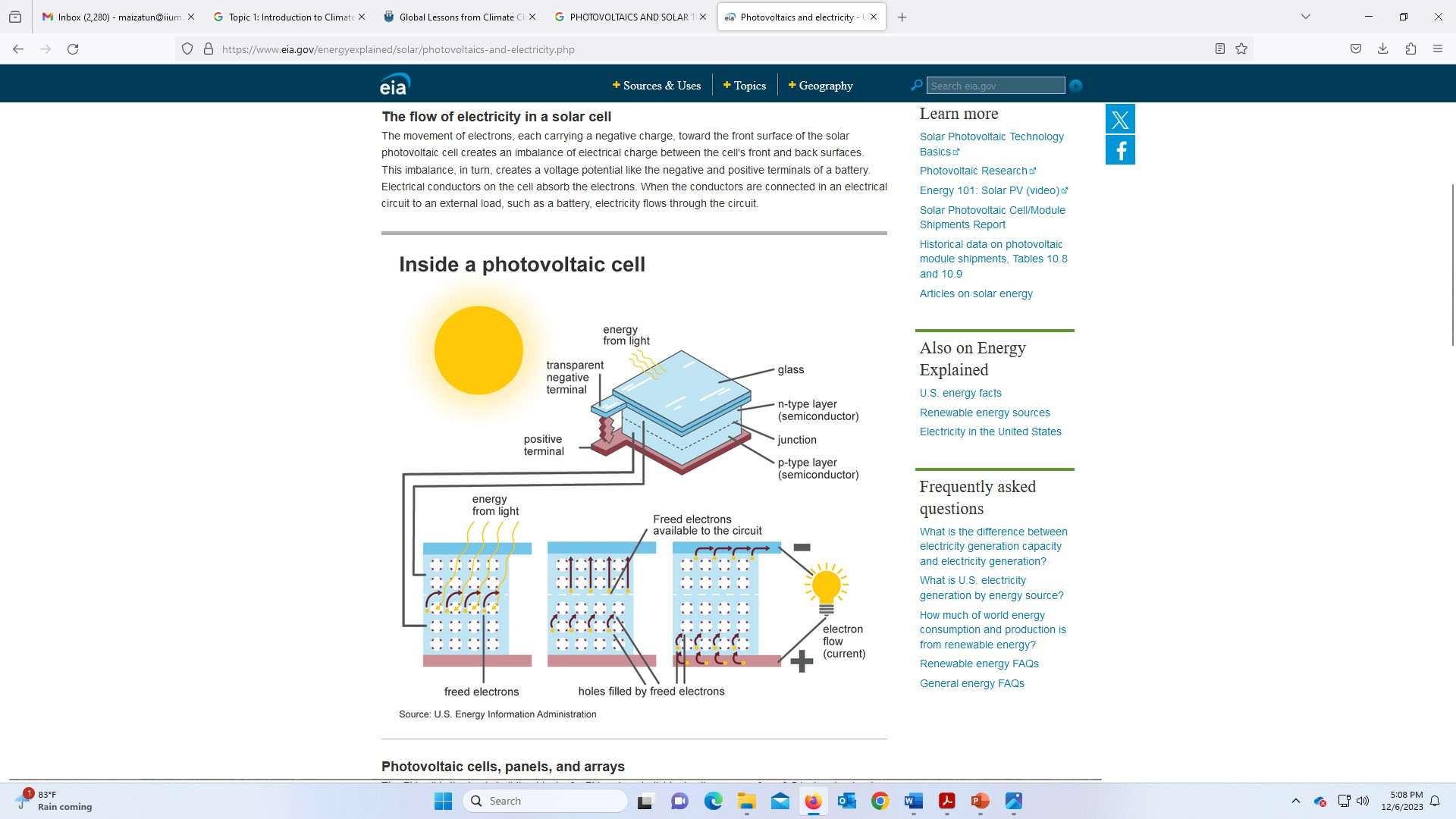 SOLAR ENERGY: PHOTOVOLTAICS AND SOLAR THERMAL SYSTEMS
Solar thermal energy is a technology for harnessing solar energy for thermal energy. 
The use of this thermal energy is also linked with the quality of this heat. The higher gained temperature, the higher quality of the thermal energy. 
Solar thermal collectors are devices that convert the total received solar radiation into heat. Thermal energy gained from the sun’s rays can be used in industrial, residential, and governmental sectors. 
Solar thermal energy can be classified based on the temperature of the fluid as low, medium, or high.
Solar thermal collectors are classified as Low-, medium- or High-temperature collectors.
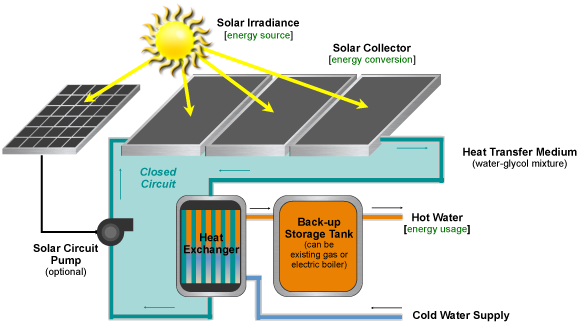 Source: Energy Management advisors
WIND ENERGY: ONSHORE AND OFFSHORE WIND FARMS
Offshore and Onshore wind farms are an important piece of renewable energy sources that can help lessen our dependence on fossil fuels. 
Onshore wind power refers to wind turbines constructed and situated on land. 
Offshore wind power refers to wind farms built on shallow bodies of water, usually in the ocean.
WIND ENERGY: ONSHORE AND OFFSHORE WIND FARMS
Onshore wind energy is generated by harnessing the power of the wind - the movement of air masses - through wind turbines located on land. 
Wind turbines transform kinetic energy into mechanical rotational energy, which is then used to produce electricity that is connected to the distribution networks. 
Onshore wind farms are basically made up of a set of wind turbines (of different powers and sizes depending on each wind farm), transformers (which raise the electricity from low to medium voltage for distribution throughout the farm), and an electrical substation, responsible for converting the energy into high-voltage current, suitable for transporting the electricity to the installations connected to the distribution network.
WIND ENERGY: ONSHORE AND OFFSHORE WIND FARMS
Offshore wind energy is the clean and renewable energy obtained by taking advantage of the force of the wind that is produced on the high seas, where it reaches a higher and more constant speed than on land due to the absence of barriers. 
In order to make the most of this resource, mega-structures are installed that are seated on the seabed and equipped with the latest technical innovations. 
Most of today's offshore wind farms are fixed directly to the seabed and provide electricity directly to the grid. 
These fixed-bottom offshore wind farms, along with promising new types of wind farms, like floating and hydrogen-integrated.
HYDROPOWER: DAMS, RUN-OF-THE-RIVER, AND TIDAL ENERGY
Hydropower, or hydroelectric power, is a renewable source of energy that generates power by using a dam or diversion structure to alter the natural flow of a river or other body of water. 
Hydropower relies on the endless, constantly recharging system of the water cycle to produce electricity, using a fuel—water—that is not reduced or eliminated in the process. 
There are many types of hydropower facilities, though they are all powered by the kinetic energy of flowing water as it moves downstream. 
Hydropower utilizes turbines and generators to convert that kinetic energy into electricity, which is then fed into the electrical grid to power homes, businesses, and industries.
HYDROPOWER: DAMS, RUN-OF-THE-RIVER, AND TIDAL ENERGY
Most hydroelectric power plants have a dam/reservoir of water, a gate or valve to control how much water flows out of the reservoir, and an outlet or place where the water ends up after flowing downward. 
Water gains potential energy just before it spills over the top of a dam or flows down a hill. 
The potential energy is converted into kinetic energy as water flows downhill. 
The water can be used to turn the blades of a turbine to generate electricity, which is distributed to the power plant’s customers.
Hydroelectric power plants are usually located in dams that impound rivers, thereby raising the level of the water behind the dam and creating as high a head as is feasible. 
The potential power that can be derived from a volume of water is directly proportional to the working head, so that a high-head installation requires a smaller volume of water than a low-head installation to produce an equal amount of power.
HYDROPOWER: DAMS, RUN-OF-THE-RIVER, AND TIDAL ENERGY
Run-of-river power plants are built on rivers and use the energy of water flowing down a gradient. 
Run-of-the-river hydroelectric systems are hydroelectric systems that harvest the energy from flowing water to generate electricity in the absence of a large dam and reservoir—which is how they differ from conventional impoundment hydroelectric facilities.
For a run-of-the-river system to be possible in a given location, there needs to be two specific geographical features. 
The first is there must be a reasonably substantial flow rate, either from rainfall or a melting snowpack. In addition, there must be enough of a tilt to the river to speed the water up significantly.
Compared to the combustion of fossil fuels, run-of-the-river hydro is responsible for fewer greenhouse gas emissions.
HYDROPOWER: DAMS, RUN-OF-THE-RIVER, AND TIDAL ENERGY
Tidal energy is a form of power produced by the natural rise and fall of tides caused by the gravitational interaction between earth, the sun, and the moon. 
Tidal currents with sufficient energy for harvesting occur when water passes through a constriction, causing the water to move faster. 
Using specially engineered generators in suitable locations, tidal energy can be converted into useful forms of power, including electricity.
 Other forms of energy can also be generated from the ocean, including waves, persistent ocean currents, and the differences in temperature and salinity in seawater.
Suitable locations for capturing tidal energy include those with large differences in tidal range, which is the difference between high tide and low tides, and where tidal channels and waterways become smaller and tidal currents become stronger.
Because water is denser than air, tidal energy is more powerful than wind energy, producing exponentially more power at the same turbine diameter and rotor speed. 
Tidal power is also more predictable and consistent than wind or solar energy, both of which are intermittent and less predictable. This makes tidal energy an intriguing renewable energy source to pursue. 
The challenge is in making it commercially feasible to capture and convert the energy into usable power at scale, as well as finding uses of tidal energy where costs are less sensitive than national grid electricity.
BIOMASS AND BIOENERGY: ADVANTAGES AND CHALLENGES
Biomass is biodegradable organic matter of biological, plant, or animal origin that can be converted into green fuel or biogas. It can also consist of biodegradable waste material from municipal waste as well as sewage and sludge from water treatment plants.
Examples of biomass used for energy production: 

Agricultural residues: such as cereal straw, rice husks, crop residues, and sugarcane bagasse; 
Forest residues: branches, leaves, and other wood residues from activities such as tree thinning and the timber industry;
Plants grown specifically for biomass production, such as sugarcane, corn, sorghum, elephant grass, and energy willow
Food waste, such as fruit and vegetable peelings, food scraps, and waste resulting from food processing;
Wood waste: chips and waste from the woodworking and carpentry industry;
Manure and waste from livestock, such as cattle, pigs, and poultry;
Municipal solid waste, such as tree trimming waste, yard waste, food waste, and paper waste. Biomass can be directly burned to generate heat or electricity, or converted into oil or gas to produce solid, liquid and gaseous biofuels, which can be used in various sectors, including transportation (one of the most polluting sectors in the world). 

The energy resulting from the conversion of organic matter is called bioenergy.
Biomass remains particularly important in many developing countries, especially for cooking and heating. 
However, the use of biofuels in transport and for electricity generation is also increasing in many developed countries, as a consequence of measures to reduce CO2 emissions from the use of fossil fuels.
BIOMASS AND BIOENERGY: ADVANTAGES AND CHALLENGES
Advantages
In contrast to coal- and gas-fired power plants, power plants using biomass do not contribute to increased levels of greenhouse gases (GHGs). The level of CO2 generated in the combustion process of biofuels is no greater than the amount of CO2 produced during the natural transformation process of plants (photosynthesis).
Biomass is a clean, renewable energy source. The main energy comes from the sun, and biomass that results from plants or algae can grow again in a relatively short period. Trees, crops and solid waste are always available and can be managed sustainably.
If crops are maintained sustainably, they can help offset carbon emissions by absorbing carbon dioxide. Many feedstocks can be harvested on marginal land or pasture, where they do not compete with food crops.
Disadvantages
High electricity and heat consumption appears as one of the arguments against biomass-fired power plants. The production process itself is time-consuming and requires the use of expensive technology and equipment, which creates significant costs and a burden on the environment. 
Biomass is a raw material with a lower calorific value than coal or natural gas. About 50% of biomass is composed of water, which is lost in the energy conversion process. Some scientists and engineers estimate that it is not economically feasible to transport biomass more than 100 miles from where it is processed.
Burning biomass releases carbon monoxide, carbon dioxide, nitrogen oxides, and other pollutants and particulates. If these pollutants are not captured and recycled, burning biomass can exceed the amount of pollutants released by fossil fuels.
As a result of burning biomass in boilers, large amounts of ash are also generated, which requires frequent removal and cleaning of heating facilities.
Pellets, chips and straw (biomass sources) require proper storage. If not properly conditioned, they quickly absorb moisture and their efficiency degrades.
If some of the biomass sources are not replenished as quickly as they are used, they can become non-renewable. For example, a forest can take hundreds of years to re-establish itself.